JPIT
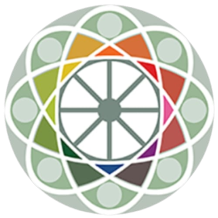 Jaringan Perempuan
Indonesia Timur
Jl. W.J. Lalamentik  No.44 Kupang
Nusa Tenggara Timur – Indonesia
Email :   ChristineJPIT@gmail.com
Netherlands-Indonesia Consortium for 
Muslim-Christian 
Relation  (NICMCR)
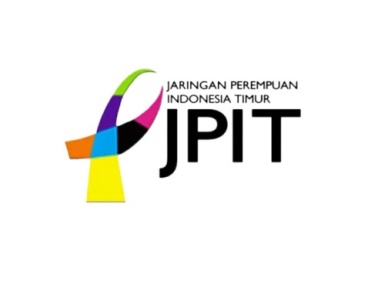 DAMPAK SIKLON TROPIK SEROJABAGI PEREMPUAN/ISTRI NELAYAN LINTAS AGAMA DI PESISIR KOTA KUPANG
(Sebuah Studi Kualitatif 
pada Delapan Kelurahan Pesisir Kota Kupang)
Penanggungjawab   	:   Christine Tri Handayani
Penulis 			:   Linda Rupidara
Penelaah Internal 		:   Liliya Wetangterah
Studi  tentang  Perempuan,  Agama  dan  Budaya
Jaringan Perempuan Indonesia Timur( JPIT )
Jaringan Perempuan Indonesia Timur (JPIT) adalah sebuah perkumpulan yang berkedudukan di Kupang, berdiri pada pada tanggal 18 Agustus 2009 dengan wilayah kerja meliputi wilayah bagian Timur negara Republik Indonesia.
JPIT Meningkatkan dan mengembangkan partisipasi serta kapasitas masyarakat untuk pemajuan demokrasi dan hak asasi manusia.
Melakukan pengkajian ilmiah terhadap berbagai kondisi dan kebijakan Negara, di bidang ekonomi, sosial, politik, budaya, dan hal lain menyangkut masalah kebangsaan secara umum.
Secara khusus JPIT melakukan studi pada bidang perempuan, agama dan budaya, di Wilayah Indonesia Timur.
JPIT bersama NICMCR telah sering melakukan kolaborasi studi ilmiah yang berkaitan dengan isue sosial dalam keragaman dan toleransi melaksanakan kegiatan beragama – antara Muslim dan Kristen yang terjadi di Indonesia Timur.
1. Pendahuluan
Siklon tropis adalah badai berkekuatan besar yang terbentuk di atas lautan karena suhu permukaan air laut hangat (lebih dari 26,5 derajat Celcius). Radius badai ini berukuran 150-200 kilometer dan kecepatan angin secara umumnya lebih dari 63 kilometer per jam. 

Siklon Tropik Seroja adalah siklon tropik kategori 1 yang melanda wilayah Provinsi Nusa Tenggara Timur (NTT) pada hari Minggu, 4 April 2021. 

Pemantauan Badan Meteorologi, Klimatologi, dan Geofisika (BMKG), kecepatan angin di pusat siklon ini pada tanggal 4 April 2021 tercatat mencapai 75 kilometer per jam. Hantaman siklon tropik Seroja tidak hanya menyebabkan angin kencang, hujan deras dan tinggi gelombang yang ekstrim, tetapi bencana ini juga mengakibatkan banjir bandang dan tanah longsor.

Bencana hidrometeorologi yang ini sedemikian dahsyat dan menimbulkan korban jiwa, korban luka, pengungsi dan kerusakan rumah warga dan aset-aset fisik yang dimiliki, maupun kerusakan fasilitas umum seperti jembatan, sekolah, pasar, fasilitas kesehatan dan lain-lain.
Citra Satelit Siklon Tropik Seroja Tanggal 5 April 2021 – pukul  01.00 WIB
Dampak yang Ditimbulkan Siklon Tropik Seroja
Banjir  dan  tanah  longsor
Kerusakan  Jalan  Raya menghambat  mobilitas  warga
siklon tropis  seroja merusak  ekosistem laut & pantai
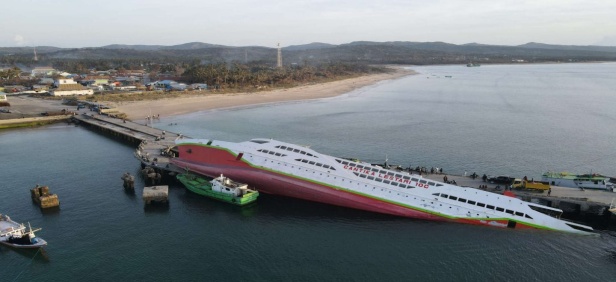 Salah satu segmen masyarakat yang paling terdampak oleh siklon tropik Seroja ialah komunitas nelayan. Mengingat bahwa siklon tropik Seroja terkonsepsi di wilayah perairan, bisa dikatakan bahwa komunitas nelayan adalah sasaran terdepan dan paling rentan dari serangan siklon tropik tersebut. 
Kehidupan nelayan yang menggantungkan hidupnya dari pemanfaatan sumberdaya laut dan pantai yang sangat bergantung pada kondisi cuaca dan iklim. 
Nelayan pesisir termasuk dalam kelompok masyarakat yang rentan terhadap kemiskinan karena memiliki keterbatasan modal, tingkat pendidikan, keterampilan, dan mayoritas masih mengandalkan budaya kerja yang bersifat konvensional 
Dapat dikatakan bahwa kondisi perekonomian masyarakat nelayan hampir selalu identik dengan kehidupan miskin dan serba pas-pasan.
Nelayan di TPI Tenau Kota Kupang
Makna Pentingnya Penelitian Ini
Wilayah perairan provinsi NTT lebih dominan yaitu total luas wilayah perairan mencapai 4 kali lipat dibandingkan dengan wilayah daratan, dan dalam asumsi dampak yang ditimbulkan Seroja mengancam sekitar 808 kelurahan/desa yang berada di daerah pesisir dengan jumlah potensi penduduk terdampak mencapai 1,3 juta jiwa termasuk laki-laki, perempuan dan anak-anak. 
Terjangan badai tropik Seroja berdampak pada sekitar 5.220 nelayan di Kota Kupang. Penelitian ini dilakukan 5 (lima) bulan pasca Seroja dan dalam perhitungan masyarakat terdampak telah melewati fase tanggap darurat dan seharusnya sudah masuk dalam masa rehabilitasi. 
Perempuan nelayan memikul beban ganda, yaitu berperan produksi dan reproduksi. 
Siklon tropik Seroja merupakan pengalaman bencana hebat pertama, akibat cuaca ekstrim yang dialami oleh masyarakat di Provinsi NTT sehingga tidak ada proses adaptasi-mitigasi yang dilakukan sebelumnya. 
Perempuan nelayan telah memainkan peran penting dalam pengelolaan pendapatan rumah tangga, sehingga dalam konteks rehabilitasi pasca bencana badai tropik Seroja tentunya mereka akan tetap memainkan peran penting tersebut.
Metodologi   Penelitian
Penelitian ini menggunakan kajian kualitatif sebagai metode penelitian yang dipakai. Secara spesifik, penelitian ini mengedepankan pendekatan fenomenologi.
Metode dan pendekatan tersebut dipandang sesuai dengan konteks penelitian ini karena menggambarkan situasi dan tindakan masyarakat pesisir, khususnya perempuan dan isteri nelayan terkait dengan pengalaman mereka menghadapi terjangan badai tropik Seroja sebagai pengalaman spesifik dari masing-masing individu. 

Jadual Pelaksanaan Penelitian :
Penelitian ini dilakukan pada delapan (8) Kelurahan Pesisir di Kota Kupang, yaitu Kelurahan Lasiana, Pasir Panjang, Airmata/LLBK (Lai Lai Bissi Kopan), Nunhila, Nunbaun Delha, Nunbaun Sabu dan Namosain. Penelitian dilaksanakan pada bulan September hingga Oktober 2021, dengan pengerjaan penelitian di lapangan secara intensif selama lima (5) hari.
Dampak Siklon Tropik Seroja Bagi Perempuan/Isteri Nelayan Lintas Agama di Pesisir Kota Kupang
Sebagaimana dipaparkan sebelumnya pada bagian Pendahuluan laporan ini, siklon tropik Seroja tidak hanya menyebabkan angin kencang, hujan deras dan tinggi gelombang yang ekstrim, tetapi juga banjir bandang dan tanah longsor di beberapa wilayah Provinsi Nusa Tenggara Timur (NTT). Dampak Seroja juga dirasakan daerah-daerah lain di Indonesia, tidak hanya Nusa Tenggara Barat (NTB) dan Bali sebagai provinsi terdekat NTT, tetapi juga dirasakan di Pulau Jawa, sebagian Sulawesi hingga Maluku 
Lembaga pengamatan dan pemantauan kondisi meteorologi, klimatologi dan geofisika (BMKG) mengungkapkan daya rusak siklon tropik Seroja merupakan kombinasi dari  besarnya kecepatan angin lebih dari 63km/jam, hujan lebat yang dipengaruhi oleh keadaan alam yang tidak stabil dan kelembaban udara karena tekanan atmosfer yang rendah.
Responden yang diwawancarai di seluruh lokasi penelitian mengungkapkan bahwa terjangan badai tropik Seroja sangat hebat dan tidak terbayangkan sebelumnya bahwa kejadian tersebut sangat mencekam. Ketika ditanya tentang situasi saat terjadi Seroja dan bagaimana perasaan dan respon mereka saat itu, ekspresi verbal yang disampaikan sangat bervariasi, namun menggarisbawahi kecemasan, ketakutan, dan juga kepasrahan ditengah-tengah upaya terbaik yang bisa mereka lakukan untuk bertahan dalam kondisi tersebut dengan selamat.
Peran Agama sebagai Kepercayaan dan Lembaga dalam Proses Tanggap Bencana dan Hubungannya dengan Perempuan Pesisir
Penelitian ini memfokuskan pembahasan peran agama dalam proses tanggap bencana dengan menggambarkan bagaimana gereja dan mesjid dalam menunjukkan solidaritas dan memberikan dukungan bagi masyarakat terdampak badai tropik Seroja dalam terwujud dalam beragam tindakan.  Wawancara yang dilakukan oleh tim peneliti terpusat pada tokoh-tokoh agama dimana fasilitas keagamaan yang ada di lokasi penelitian, sehingga informasi yang diperoleh terkait dengan peran agama dalam penelitian ini hanya terwakili dari sudut pandang Kristen dan Muslim. 

Penelitian ini memfokuskan pembahasan peran agama dalam proses tanggap bencana dengan menggambarkan bagaimana gereja dan mesjid dalam menunjukkan solidaritas dan memberikan dukungan bagi masyarakat terdampak badai tropik Seroja dalam terwujud dalam beragam tindakan. Wawancara yang dilakukan oleh tim peneliti terpusat pada tokoh-tokoh agama dimana fasilitas keagamaan yang ada di lokasi penelitian, sehingga informasi yang diperoleh terkait dengan peran agama dalam penelitian ini hanya terwakili dari sudut pandang Kristen dan Muslim. 

Pemimpin lokal gereja dan pengurus masjid telah menyiagakan gedung gereja dan masjid menjadi tempat pengungsian, walaupun dengan dukungan fasilitas seadanya. Respon yang demikian sangat diapreasi oleh narasumber sebagai bentuk kepedulian.
Kesimpulan
Ada beberapa hal yang menjadi catatan penting terkait terjangan siklon tropik Seroja yang menjadi gambaran nyata terlihat dalam penelitian ini yang berdampak secara negatif terhadap kapasitas masyarakat pesisir dan mempersulit kondisi hidup terutama bagi perempuan pesisir, yaitu:
Peristiwa alam itu sangat dahsyat dan tidak terbayangkan sebelumnya sehingga menimbulkan rasa takut dan kuatir yang besar. 
Dampak kerusakan yang ditimbulkannya sangat besar sebagaimana disebutkan dalam paparan latar belakang penelitian ini. 
Peringatan dini tentang proses terbentuknya siklon tropik ini tidak menjangkau masyarakat secara luas dengan potensi mengatasi wilayah terdampak dengan baik. 
Siklon tropis Seroja terjadi pasca periode musim angin barat yang normalnya berlangsung dari Desember hingga Maret, yang merupakan salah satu masa paceklik bagi masyarakat nelayan. 
Sebelum terjadinya Seroja, masyarakat sudah terkena dampak pembatasan-pembatasan selama masa pandemi Covid-19 dan hal ini menekan kemampuan masyarakat untuk melakukan upaya-upaya pemulihan pasca bencana secara mandiri karena tingkat pendapatan.
kekuatan dan daya dukung bagi perempuan pesisir
Hal-hal lain yang secara positif menjadi kekuatan dan daya dukung bagi perempuan pesisir untuk bertahan melewati situasi yang sulit saat terjadinya Seroja maupun pasca Seroja :
Komunitas pesisir telah terbiasa menghadapi siklus kesulitan terjadi secara periodik tahunan, sehingga mereka mampu beradaptasi untuk mengatasi kesulitan-kesulitan yang mereka hadapi, baik secara individual di rumahtangga masing-masing maupun secara sosial kemasyarakatan dalam lingkungan keluarga dan kerabat, tetangga terdekat hingga lingkup masyarakat yang lebih luas.
Komunitas pesisir memiliki modal sosial kemasyarakatan yang tinggi, yang tercermin dalam hubungan kekerabatan yang masih erat, solidaritas yang terjalin kuat antar sesama nelayan melalui kebiasaan tolong-menolong dan bergotong-royong.
Selain berperan di sisi domestik dan produktif, perempuan pesisir juga adalah aktor penting dalam membangun dan menjaga konstruksi sosial yang terbentuk dalam komunitas pesisir melalui peran-peran yang dimainkan mereka.
kekuatan dan daya dukung bagi perempuan pesisir
Perempuan pesisir (baik nelayan maupun isteri nelayan) memiliki mekanisme koping guna menghadapi situasi sulit dalam keluarga baik yang disebabkan oleh kondisi internal maupun eksternal, dan mereka memiliki ‘daya lenting’ atau ketahanan yang cukup baik untuk keluar dari ketidakpastian pasca siklon tropik Seroja.

Peran agama sebagai kepercayaan dalam proses tanggap bencana dirasakan menjadi penopang psikologis dan mental saat situasi semakin genting, yang kemudian menjadi faktor pendorong perempuan pesisir untuk bertahan dalam kondisi tersebut dan sekaligus (secara tidak langsung) menjadi penguat bagi mereka untuk bangkit dan beraktivitas kembali, selain kepentingan praktis untuk mengupayakan pemenuhan kebutuhan sehari-hari keluarga.
kekuatan dan daya dukung bagi perempuan pesisir
Praktek pemberian informasi tentang kondisi cuaca melalui pesan singkat elektronik seperti yang dilakukan BMKG melalui pesan singkat elektronik (walaupun mungkin secara terbatas ke grup tertentu, seperti alumni Sekolah Lapang Cuaca Nelayan) terbukti efektif untuk mengurangi risiko bencana, terutama korban bencana.

Lembaga-lembaga agama (dalam hal ini gereja dan mesjid) telah berkontribusi dalam penyelamatan korban jiwa melalui penyediaan tempat pengungsian bagi masyarakat dan juga dalam upaya-upaya tanggap darurat bencana dengan memberikan bantuan bagi masyarakat, walaupun dalam skopa yang terbatas pada lingkup internal warga di lingkungan gereja atau mesjid. Bantuan tersebut sangat diapreasi oleh narasumber sebagai bentuk kepedulian.yang diberikan kepada korban terdampak Seroja, walaupun tidak secara khusus menyasar bagi komunitas pesisir.
Rekomendasi
Penelitian ini melihat bahwa perempuan pesisir memiliki mekanisme atau strategi koping yang cukup baik dalam menghadapi permasalahan dan kesulitan terkait dengan pemenuhan kebutuhan keluarga.
JPIT melihat bahwa ada beberapa hal yang perlu ditambahkan dan/atau diperkuat agar ke depannya mereka akan lebih siapsiaga mengatasi potensi terjadinya peristiwa kebencanaan yang serupa. Hal-hal yang perlu ditambahkan dan/atau diperkuat tersebut, adalah sebagai berikut:
Membekali tokoh-tokoh agama dengan pengetahuan dasar tentang isu-isu kebencanaan, termasuk pengurangan risiko bencana dan adaptasi dan mitigasi perubahan iklim berbasis masyarakat, sebagai bagian dari program pemberdayaan dan penguatan kapasitas, dan juga patut dipertimbangkan untuk melibatkan tokoh-tokoh agama tersebut dalam agenda-agenda maupun program-program terkait kebencanaan.
Rekomendasi
Mengembangkan mekanisme peringatan dini yang lebih terstruktur dan sistematis guna menjangkau masyarakat lebih luas. Pelibatan tokoh-tokoh agama dan fasilitas rumah ibadah dalam penyebarluasan informasi-informasi terkait potensi peristiwa bencana perlu dilakukan.

Memperbaiki mekanisme dan prosedur tanggap darurat maupun pelaksanaan program-program rehabilitasi bencana hidrometeorologi agar kebutuhan masyarakat terdampak, terutama kelompok rentan dapat terpenuhi.

Dalam kondisi bencana dahsyat seperti siklon tropik Seroja, Pemerintah Daerah – baik Pemerintah Provinsi maupun Pemerintah Daerah – dapat mengkaji kemungkinan untuk pemberian bantuan kredit usaha berjangka menengah dan/atau panjang dalam membantu nelayan merehabilitasi kondisi aset-aset produktif mereka.
Penutup
Meninjau kembali hasil penelitian ini, JPIT berpendapat bahwa ada banyak hal yang dapat dilakukan untuk mengurangi kerentanan komunitas pesisir, terutama bagi isteri dan perempuan nelayan. Program-program pemberdayaan keluarga, masyarakat yang berpusat pada perempuan dan anak perlu untuk dipertimbangkan dan juga peningkatan kapasitas tentang pengurangan risiko bencana khususnya bagi komunitas pesisir.

Sebagai lembaga, JPIT akan mengkaji,
     Apakah akan mengimplementasikan penelitian lanjutan atau program-program pemberdayaan/peningkatan kasitas sebagaimana disebutkan di atas dengan mempertimbangkan keselarasan dengan visi/misi serta program kerja lembaga.
Thank You